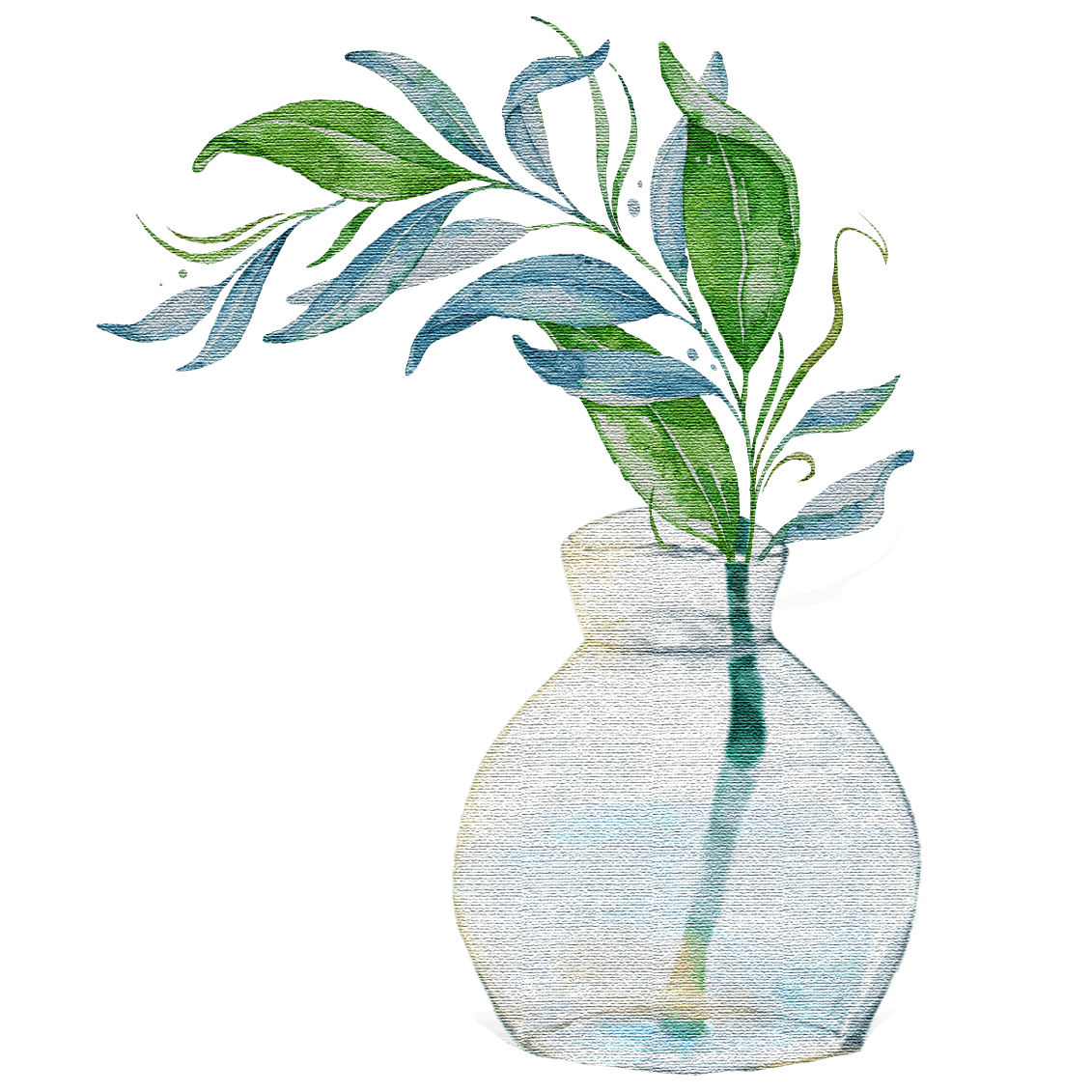 TRÒ CHƠI TIẾP SỨC
Yêu cầu: ghép những đáp án sau vào bảng để được đáp án đúng
các tiếng có quan hệ về mặt ngữ âm.
xâm phạm
mặt mũi
gom góp
tài giỏi
lo sợ
đền đáp
vội vàng
các tiếng có quan hệ với nhau về nghĩa.
hốt hoảng
[Speaker Notes: Giáo án của Thảo Nguyên (0979818956)]
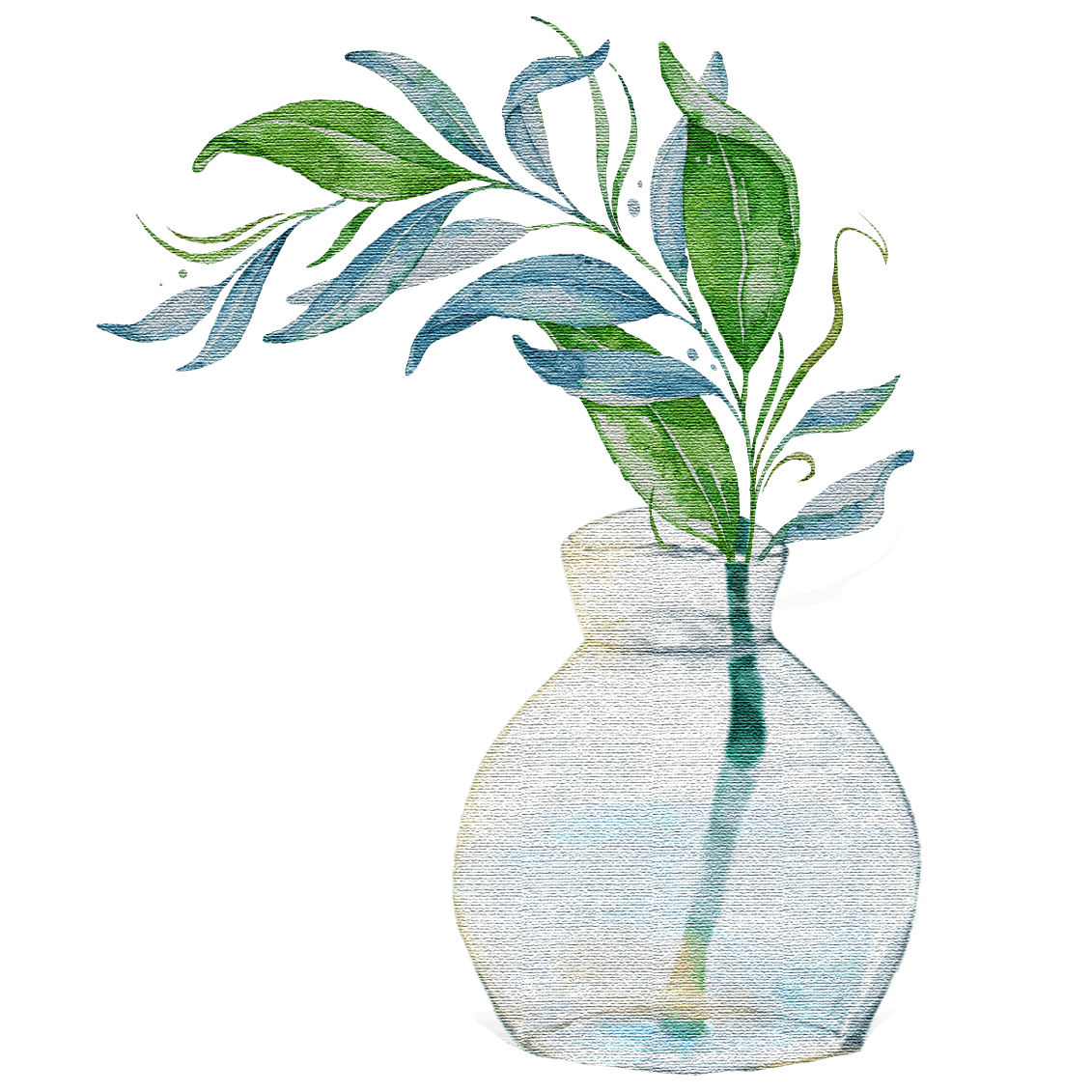 TRÒ CHƠI TIẾP SỨC
Xác định từ ghép và trong các từ sau: mặt mũi, xâm phạm, lo sợ, tài giỏi, vội vàng, gom góp, hoảng hốt, đền đáp. Cho biết cơ sở để xác định như vậy.
xâm phạm, tài giỏi, lo sợ, gom góp, mặt mũi, đền đáp.
vội vàng, hoảng hốt.
các tiếng có quan hệ với nhau về nghĩa.
các tiếng có quan hệ về mặt ngữ âm.
[Speaker Notes: Giáo án của Thảo Nguyên (0979818956)]
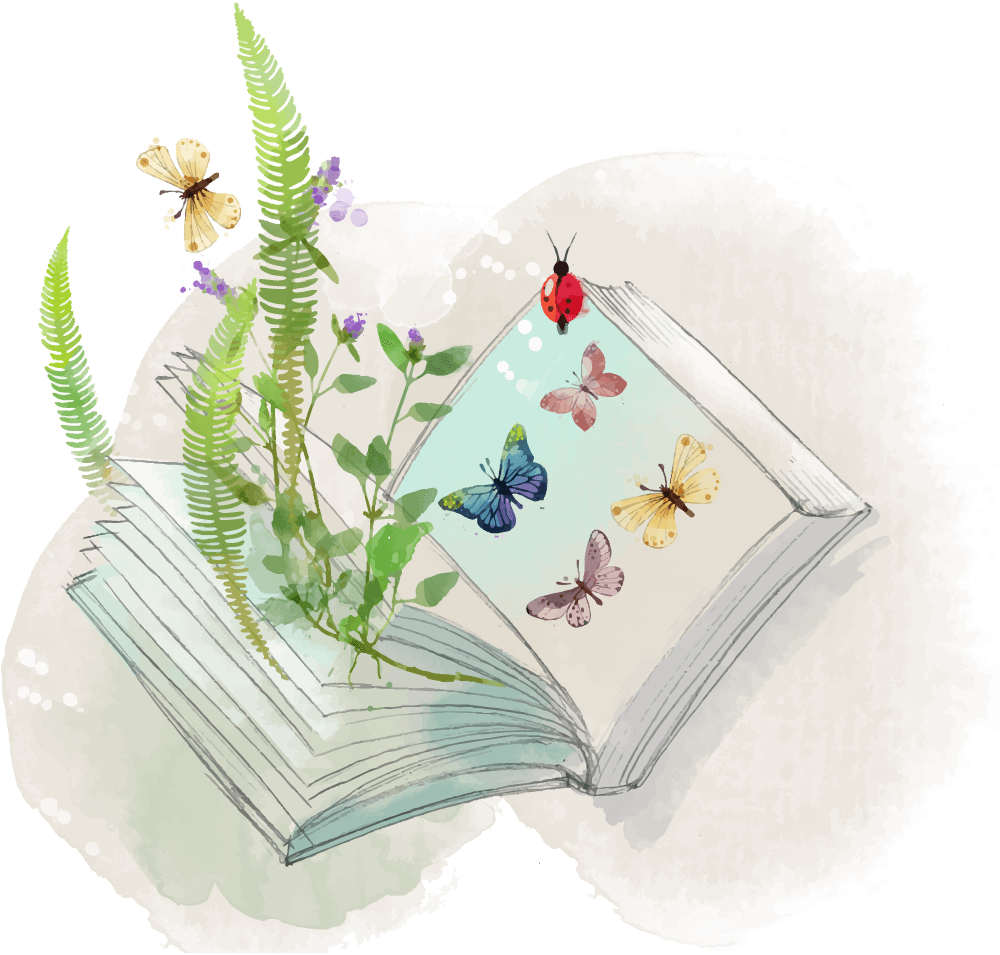 THỰC HÀNH TIẾNG VIỆT
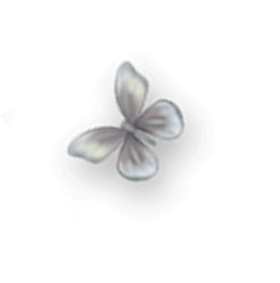 [Speaker Notes: Giáo án của Thảo Nguyên (0979818956)]
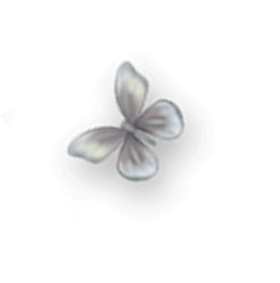 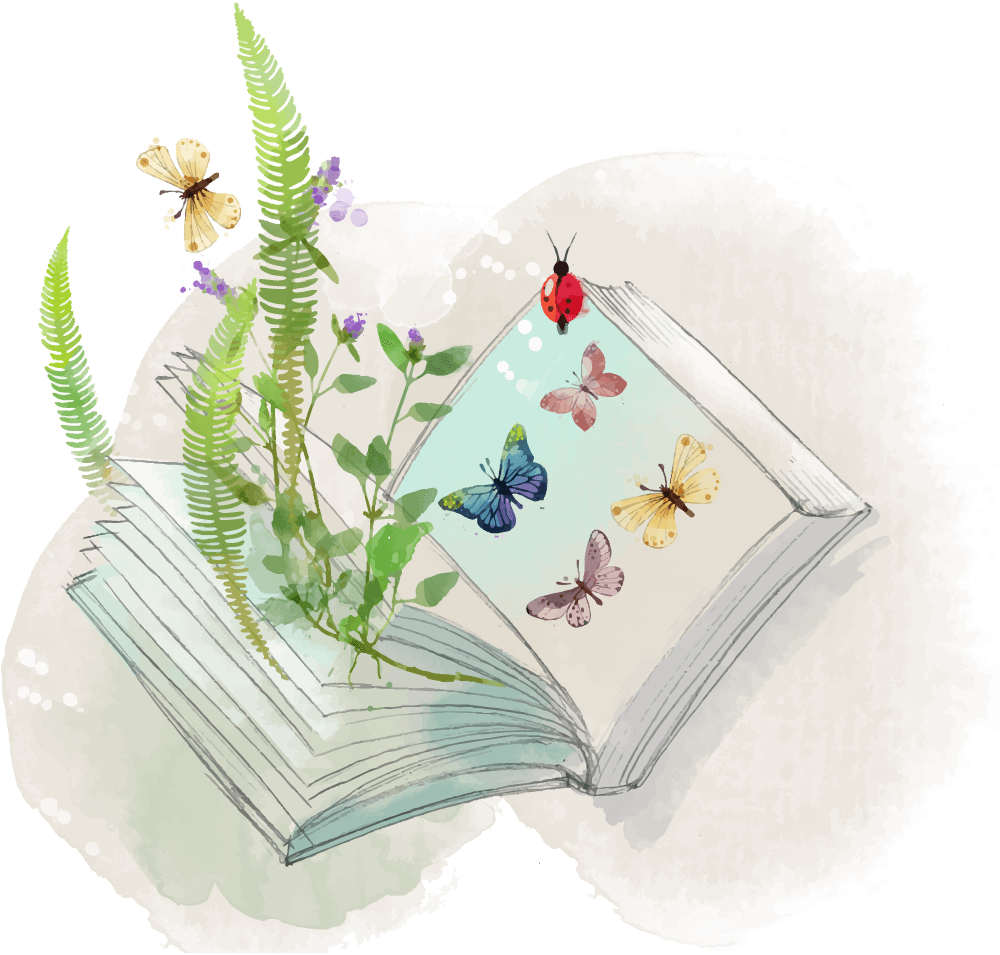 I. HÌNH THÀNH KIẾN THỨC
[Speaker Notes: Giáo án của Thảo Nguyên (0979818956)]
Từ là gì?
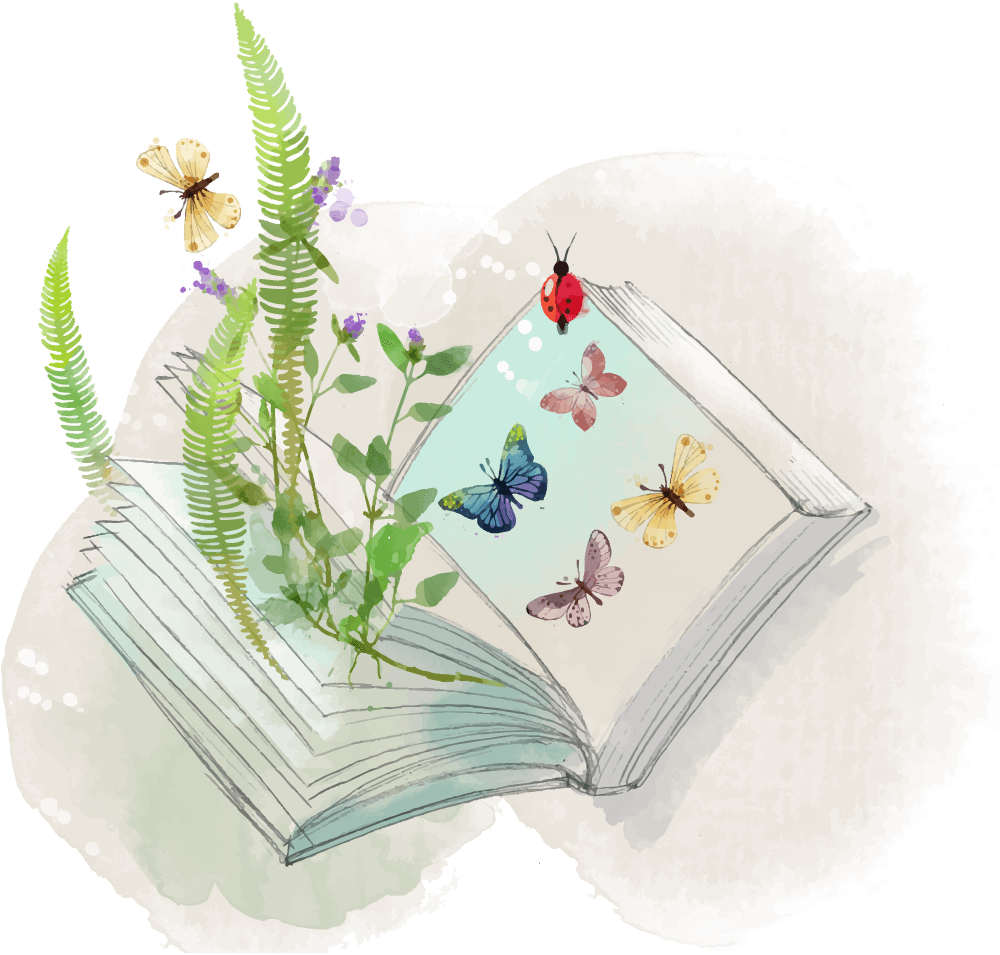 A. Từ là đơn vị nhỏ nhất để đặt câu
B. Từ là đơn vị để cấu tạo nên câu
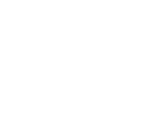 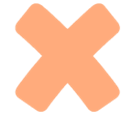 C. Từ là chủ ngữ, vị ngữ trong câu
D. Từ là phát âm của lời nói
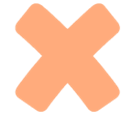 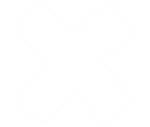 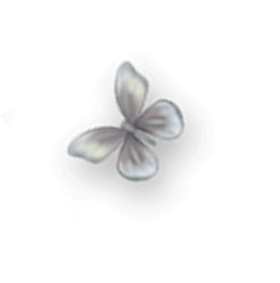 [Speaker Notes: Giáo án của Thảo Nguyên (0979818956)]
Từ Hán Việt là từ như thế nào?
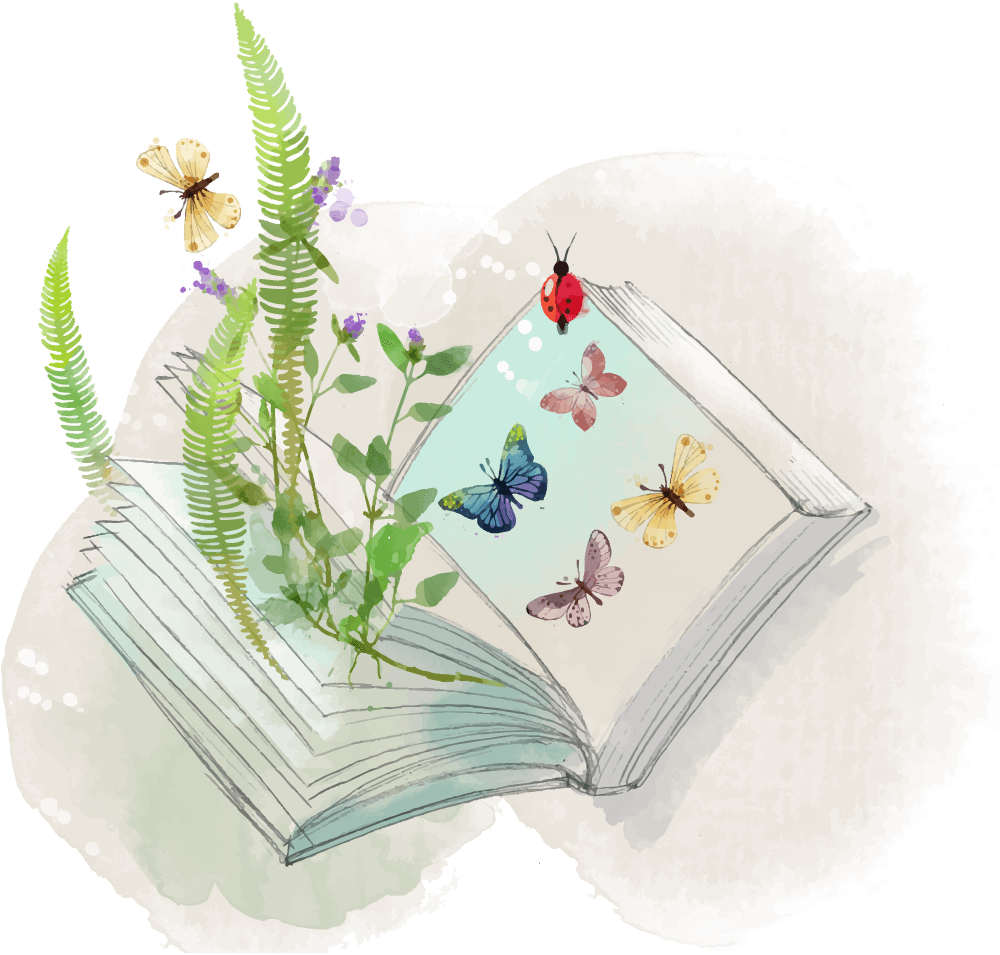 A. Là những từ được mượn từ tiếng Hán, trong đó tiếng để cấu tạo từ Hán Việt được gọi là yếu tố Hán Việt
B. Là những từ được mượn từ tiếng Hán
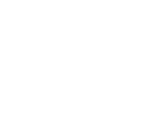 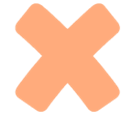 C. Cả A và B đều đúng
D. Cả A và B đều sai
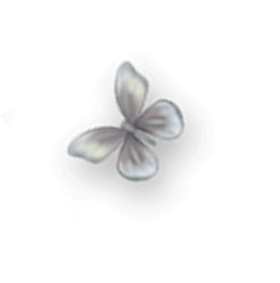 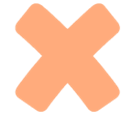 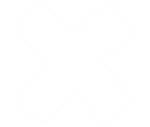 [Speaker Notes: Giáo án của Thảo Nguyên (0979818956)]
Từ nào trong các câu sau đây có sử dụng yếu tố Hán Việt: “Xã tắc hai phen chồn ngựa đá
Non sông nghìn thuở vững âu vàng”
A. Âu vàng
B. Ngựa đá
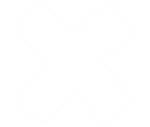 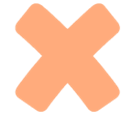 D. Cả A và C
C. Xã tắc
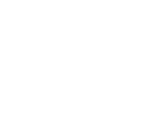 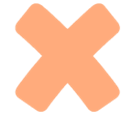 [Speaker Notes: Giáo án của Thảo Nguyên (0979818956)]
Nghĩa của từ “tân binh” là gì
B. Vũ khí mới
A. Binh khí mới
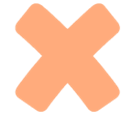 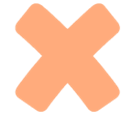 D. Người lính mới
C. Cả 3 đáp án trên đều đúng
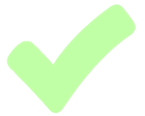 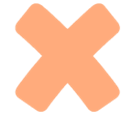 [Speaker Notes: Giáo án của Thảo Nguyên (0979818956)]
Xét về đặc điểm cấu tạo, từ được chia thành mấy loại?
B. 2 loại: Từ ghép, từ láy
A. 2 loại: Từ đơn, từ ghép
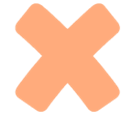 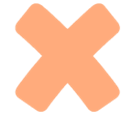 C. 2 loại: Từ ghép, từ phức
D. 2 loại: Từ đơn, từ phức
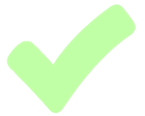 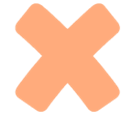 [Speaker Notes: Giáo án của Thảo Nguyên (0979818956)]
Từ phức được chia thành mấy loại. Kể tên.
A. 3 loại: Từ đơn, từ láy, từ ghép
B. 3 loại: từ láy, từ phức, từ đơn
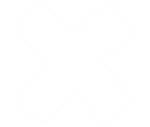 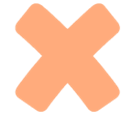 D. 2 loại: Từ đơn, từ ghép
C. 2 loại: Từ láy, từ ghép
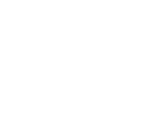 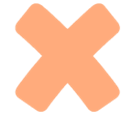 [Speaker Notes: Giáo án của Thảo Nguyên (0979818956)]
Từ ghép là gì?
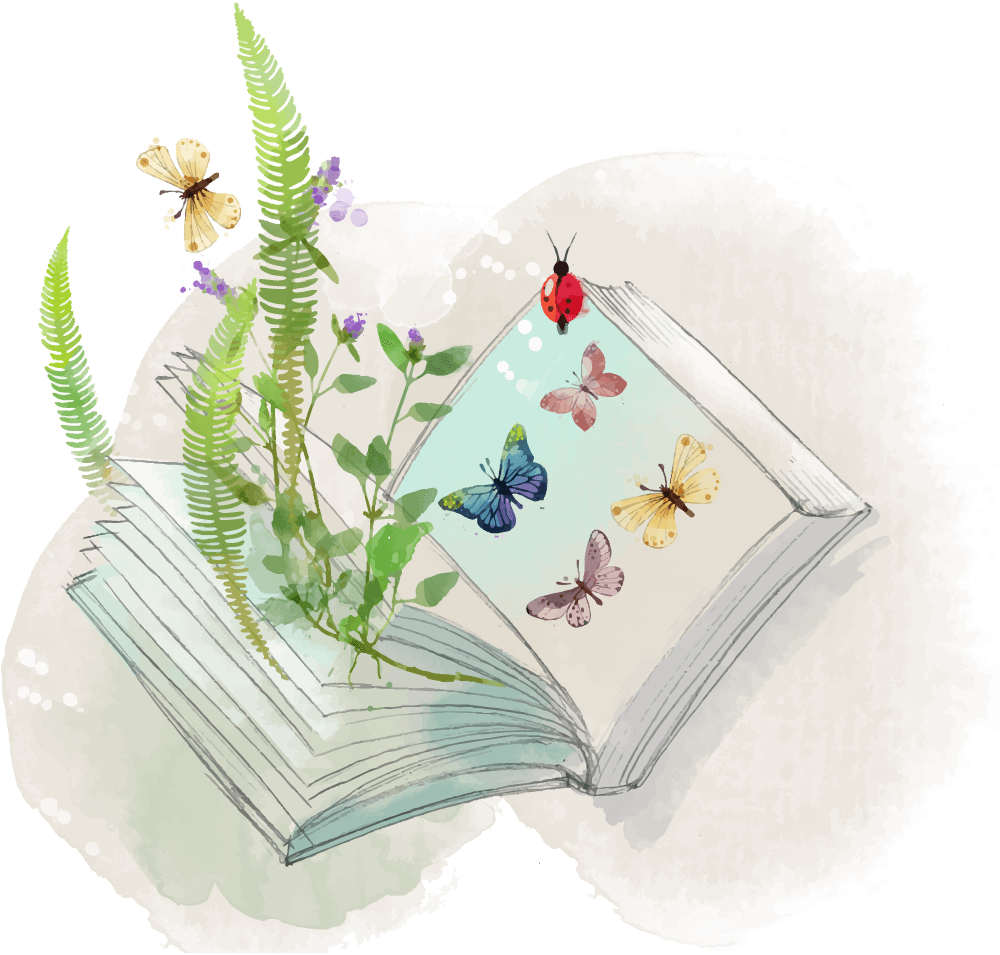 A. Là những từ được cấu tạo bằng cách ghép 2 hoặc hơn 2 tiếng lại với nhau. Các từ có có mối quan hệ về nghĩa
B. Từ ghép bao gồm từ ghép đẳng lập và từ ghép chính phụ
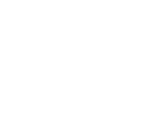 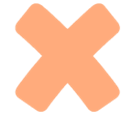 C. Là ghép những từ có nghĩa lại với nhau
D. Là từ chỉ tính chất, hoạt động, trạng thái của con người
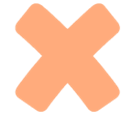 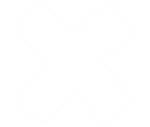 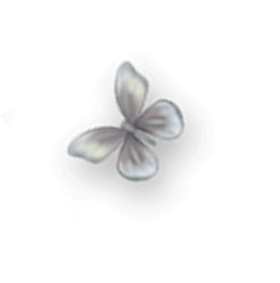 [Speaker Notes: Giáo án của Thảo Nguyên (0979818956)]
Từ láy là gì?
B. Từ láy là những từ có sự đối xứng âm với nhau
A. Từ láy là những từ có tiếng được ghép lại với nhau
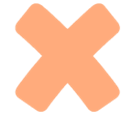 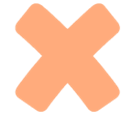 C. Là những từ được cấu tạo bằng cách ghép 2 hoặc hơn 2 tiếng lại với nhau. Các từ có có mối quan hệ về nghĩa
D. Từ láy là những từ có các tiếng lặp lại hoàn toàn,một số trường hợp tiếng đứng trước biến đổi thanh điệu, giống nhau phần phụ âm đầu hoặc phần vần
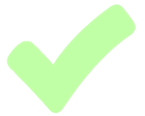 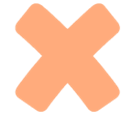 [Speaker Notes: Giáo án của Thảo Nguyên (0979818956)]
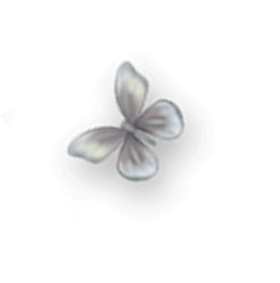 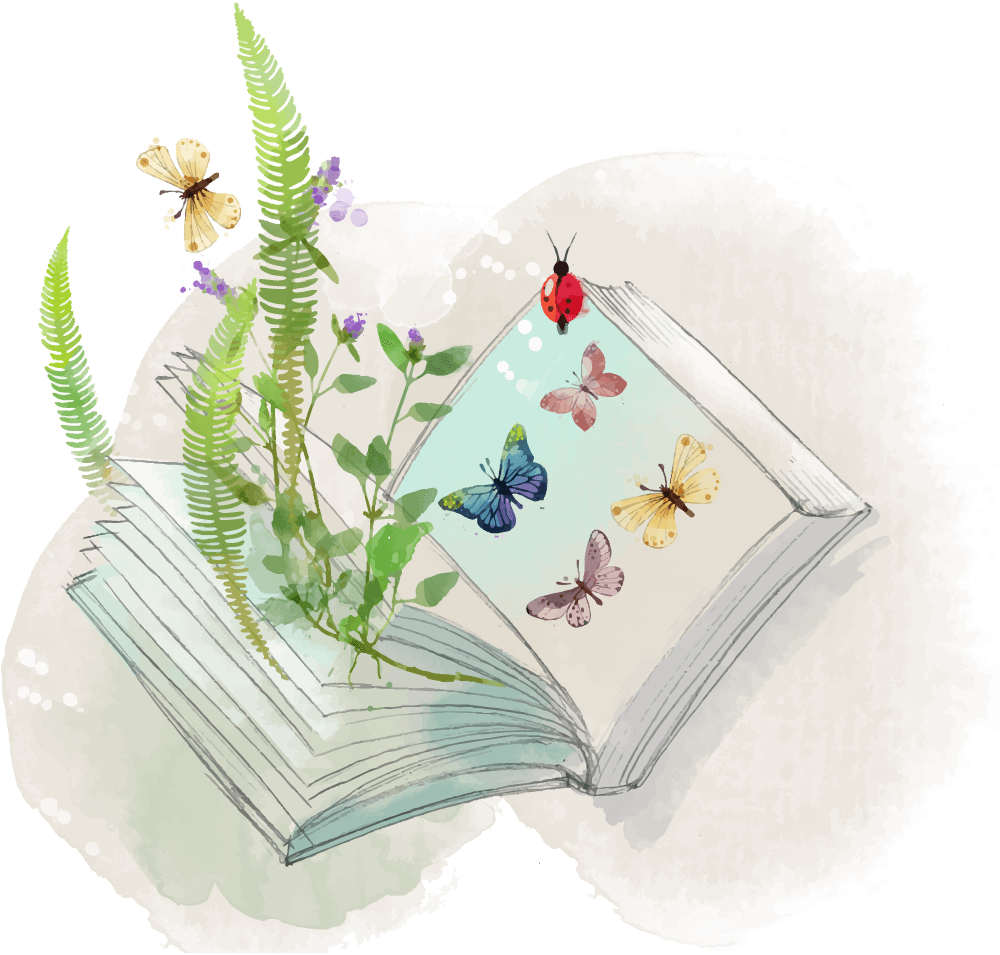 II. LUYỆN TẬP
[Speaker Notes: Giáo án của Thảo Nguyên (0979818956)]
Bài tập 1/tr 9
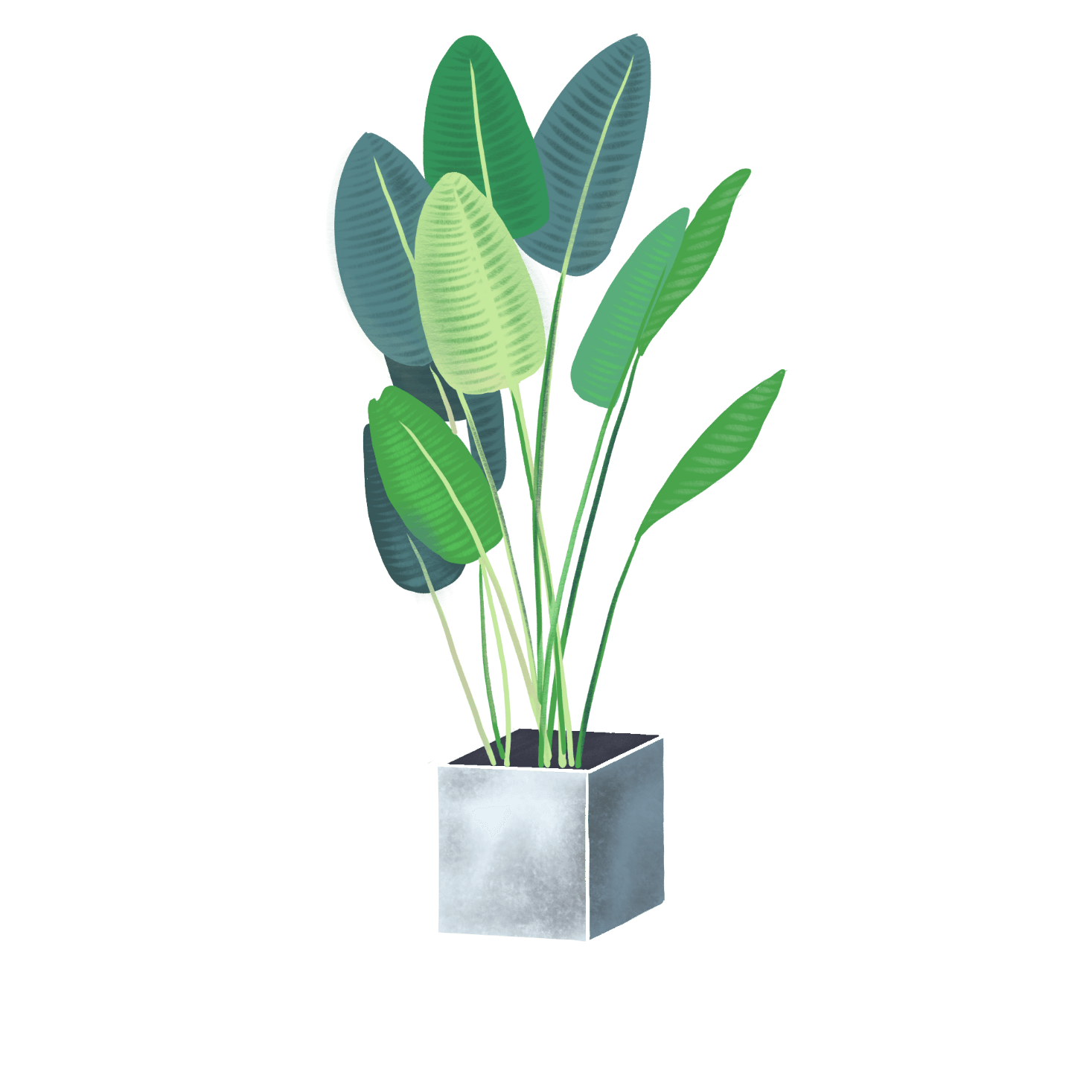 [Speaker Notes: Giáo án của Thảo Nguyên (0979818956)]
Bài tập 1/tr 9
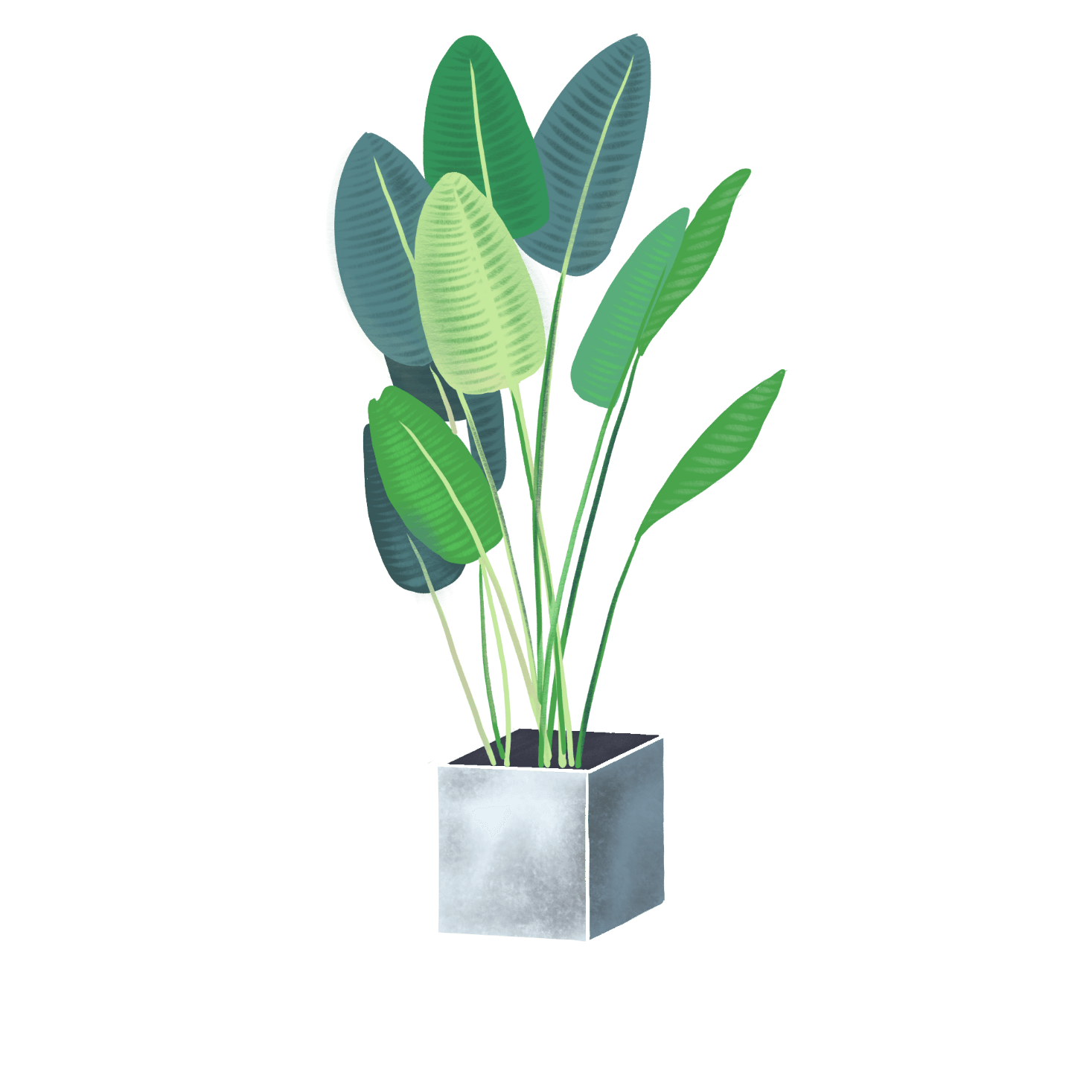 *  Từ có yếu tố giả được dùng theo nghĩa kẻ, người: Kí giả, soạn giả, tác giả, thính giả, độc giả, khán giả, sứ giả, ...
* Giải nghĩa từ đó
Người đọc, người thưởng thức các tác phẩm văn học.
Người nghe (người nghe đài)
Người chuyên làm công tác nghiên cứu và có tri thức khoa học sâu rộng một lĩnh vực nào đó...
Người tạo ra tác phẩm, sản phẩm văn học
Người biên soạn.
Người xem
[Speaker Notes: Giáo án của Thảo Nguyên (0979818956)]
Trả lời

- Cụm động từ: xâm phạm bờ cõi, cất tiếng nói, lớn nhanh như thổi, chạy nhờ.
- Cụm tính từ: chăm làm ăn.

Đặt câu: 
- Giặc Ân đang xâm phạm bờ cõi của nước ta
- Gia đình bạn Nam chăm làm ăn nên có chút dư giả
Bài tập 3/tr10
Chỉ ra cụm động từ và cụm tính từ trong những cụm từ sau: chăm làm ăn, xâm phạm bờ cõi, cất tiếng nói, lớn nhanh như thổi, chạy nhờ. 
Chọn  một cụm động từ, một cụm tính từ và đặt câu với mỗi cụm từ được chọn.
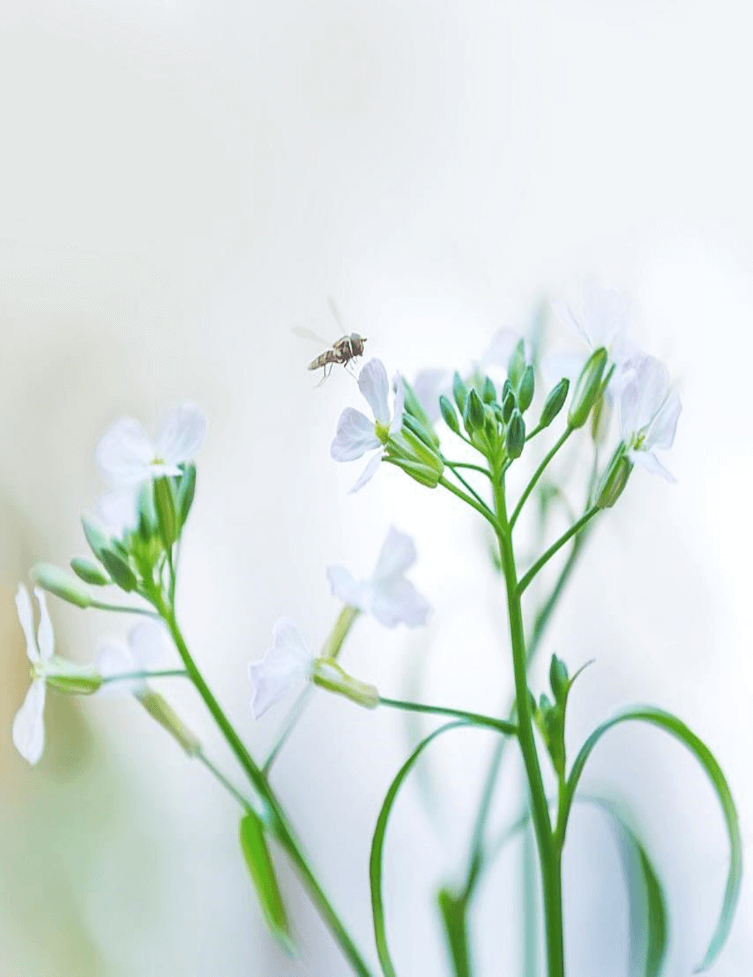 [Speaker Notes: Giáo án của Thảo Nguyên (0979818956)]
HOẠT ĐỘNG NHÓM
NV1. Giải thích nghĩa của các cụm từ : lớn nhanh như thổi, chết như ngả rạ
NV3. Vận dụng biện pháp tu từ này để nói về một sự vật hoặc hoạt động được kể trong truyện Thánh Gióng.
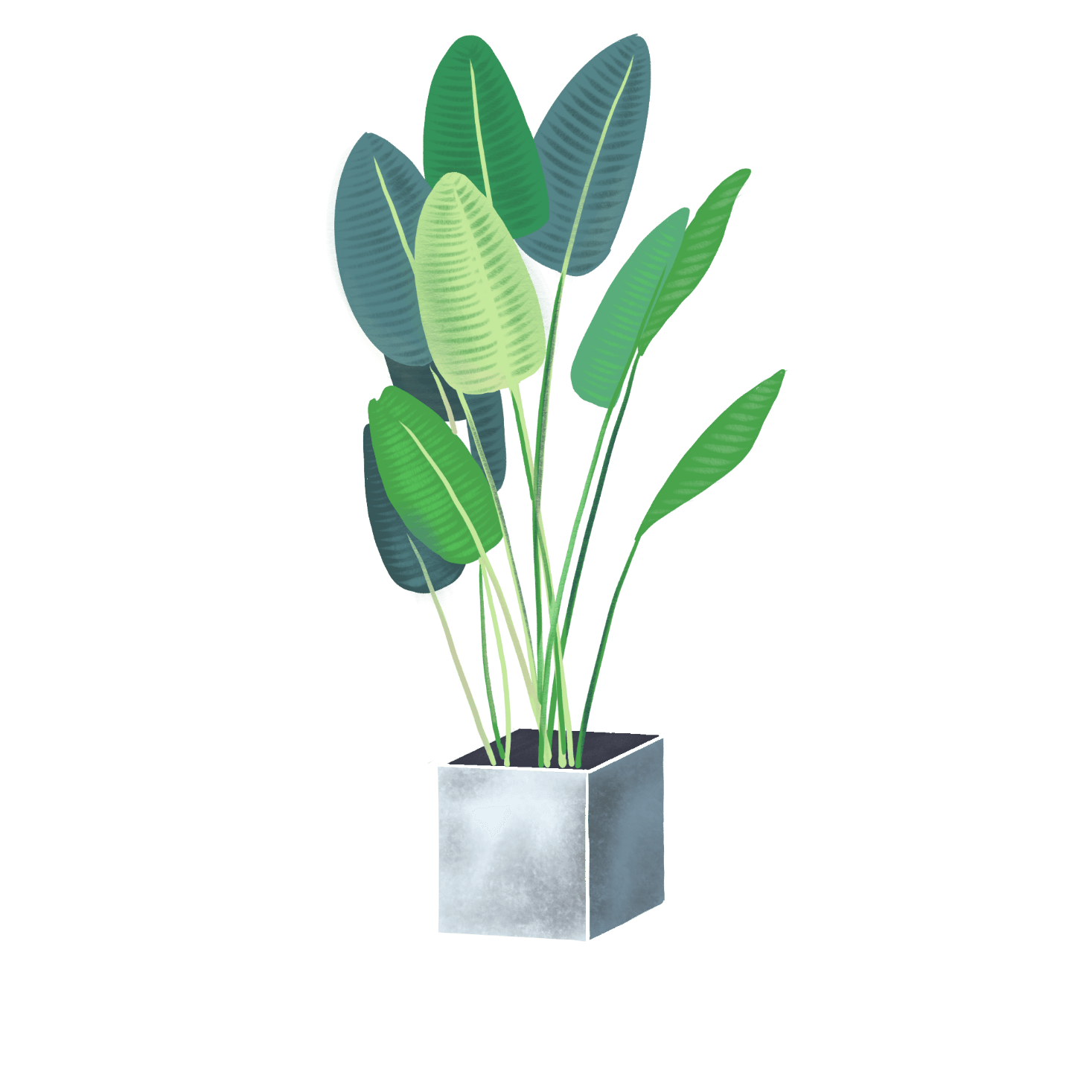 NV4. Phân tích câu vừa đặt được theo bảng mẫu dưới đây và nhận xét đó là kiểu so sánh  gì?
NV2. Tìm ra BPTT được sử dụng trong cụm từ vừa trên.
[Speaker Notes: Giáo án của Thảo Nguyên (0979818956)]
HOẠT ĐỘNG NHÓM
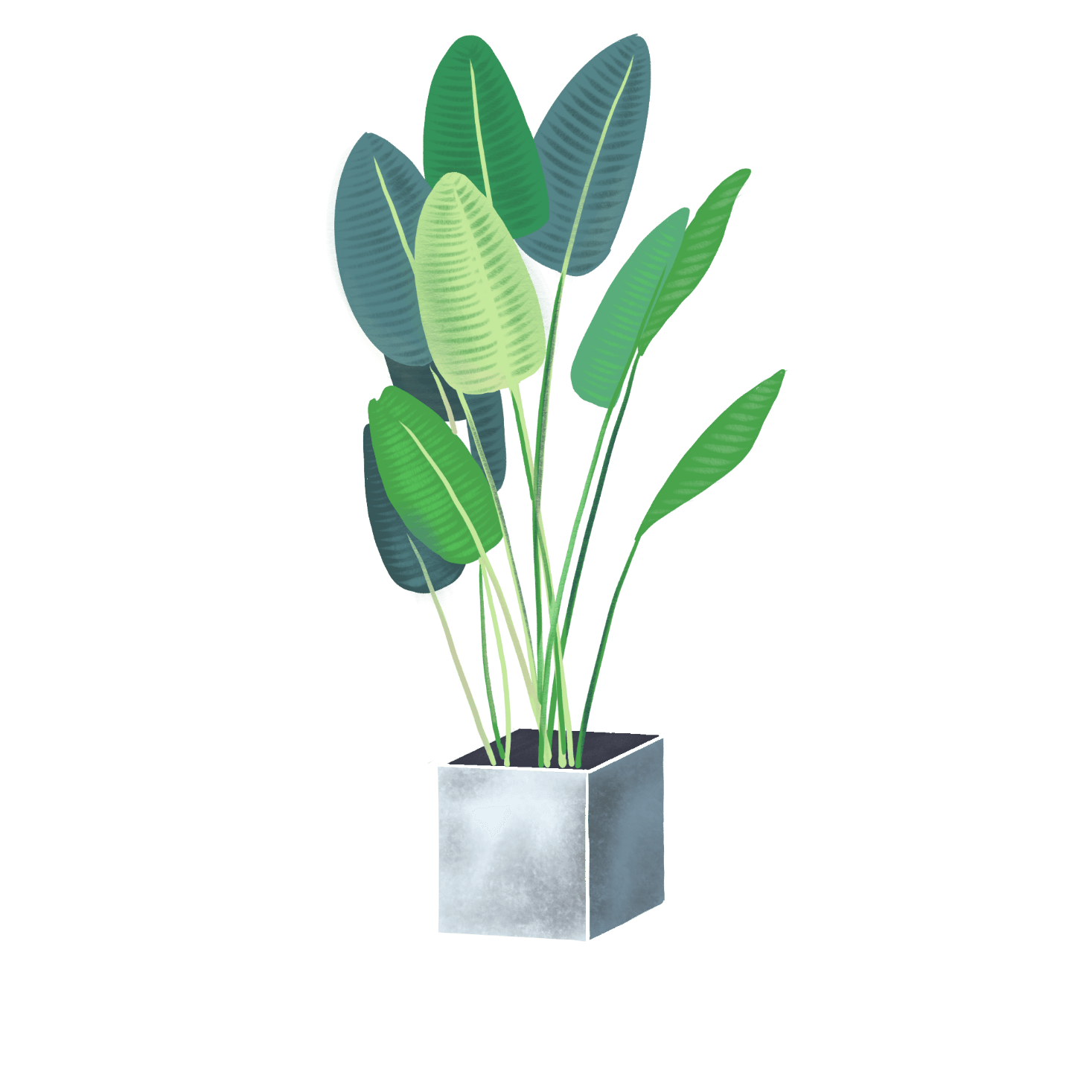 [Speaker Notes: Giáo án của Thảo Nguyên (0979818956)]
HOẠT ĐỘNG NHÓM
NV1. Giải thích nghĩa của các cụm từ : lớn nhanh như thổi, chết như ngả rạ
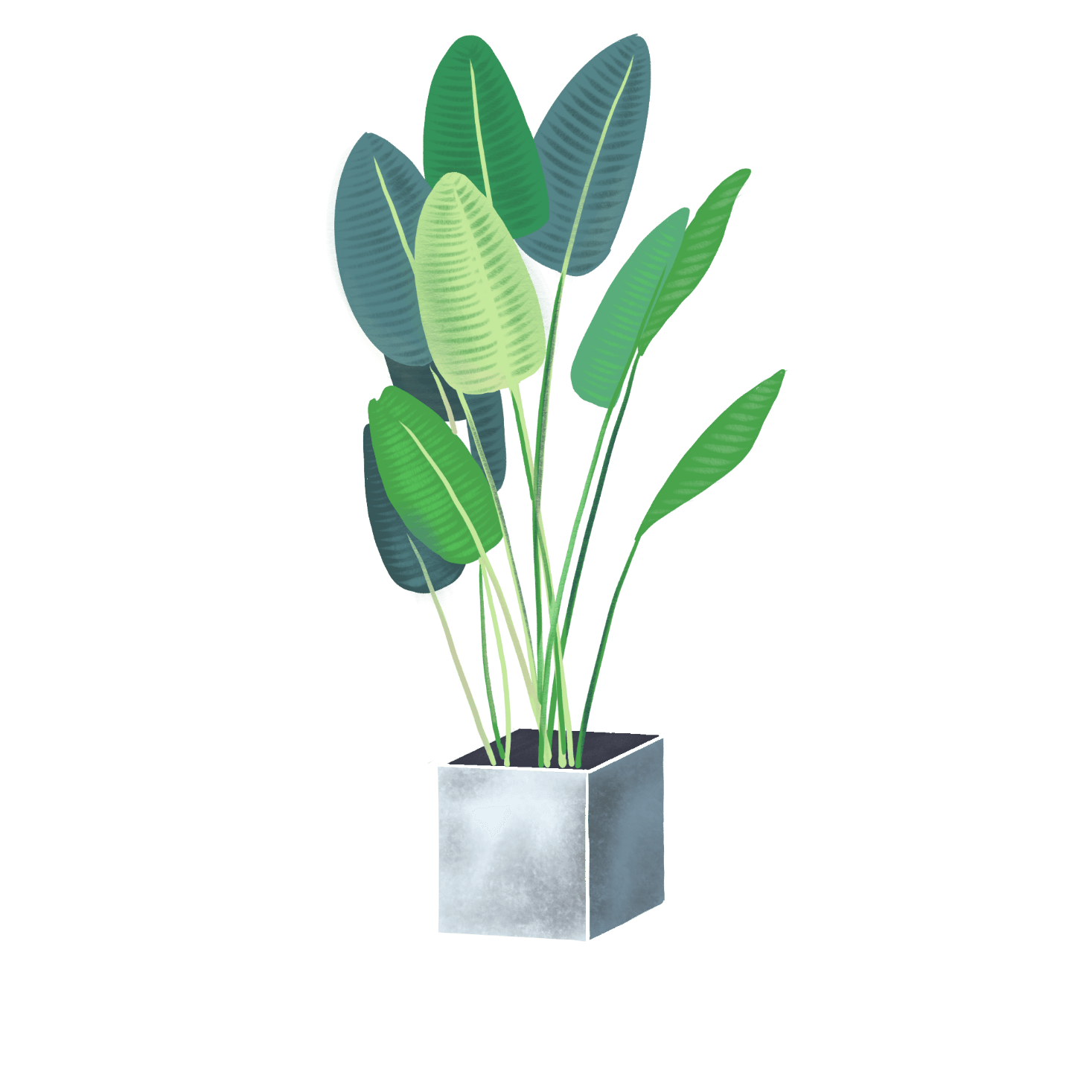 + lớn nhanh như thổi: lớn lên nhanh, ngay tức thì y như người ta thổi hơi vào quả bóng.
+ chết như ngả rạ: chết hàng loạt, xác nằm ngổn ngang, la liệt khắp mặt đất như người ta cắt rạ phơi ra ruộng
NV2. Tìm ra BPTT được sử dụng trong cụm từ vừa trên.
BPTT so sámh
[Speaker Notes: Giáo án của Thảo Nguyên (0979818956)]
HOẠT ĐỘNG NHÓM
NV3. Vận dụng biện pháp tu từ này để nói về một sự vật hoặc hoạt động được kể trong truyện Thánh Gióng.
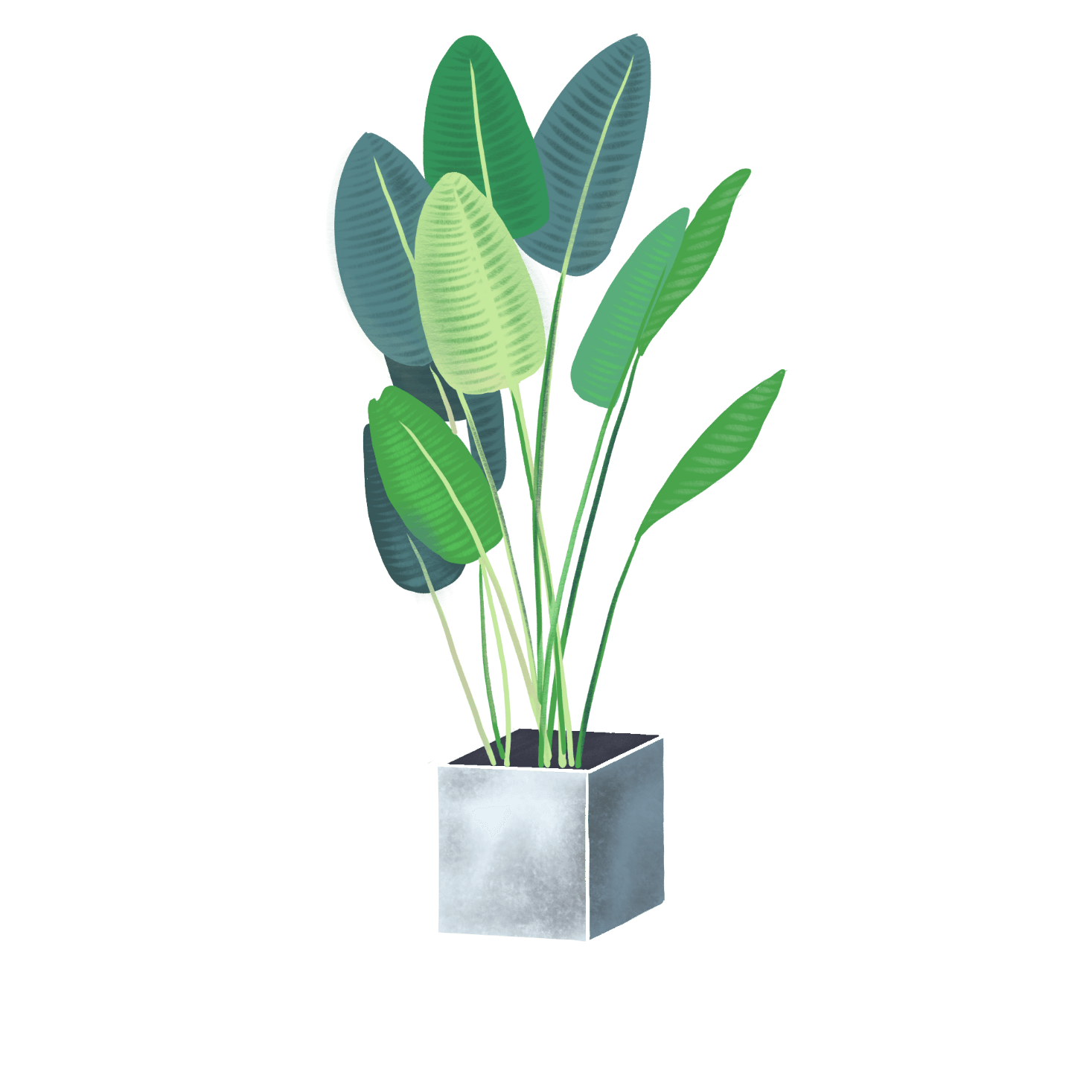 Ví dụ mẫu:
+ Giặc Ân chết như ngả rạ.
+ Tháng Gióng lớn nhanh như thổi.
Giặc Ân
chết
như
ngả rạ.
lớn nhanh
Tháng Gióng
như
thổi
 KIỂU SO SÁNH NGANG BẰNG
[Speaker Notes: Giáo án của Thảo Nguyên (0979818956)]
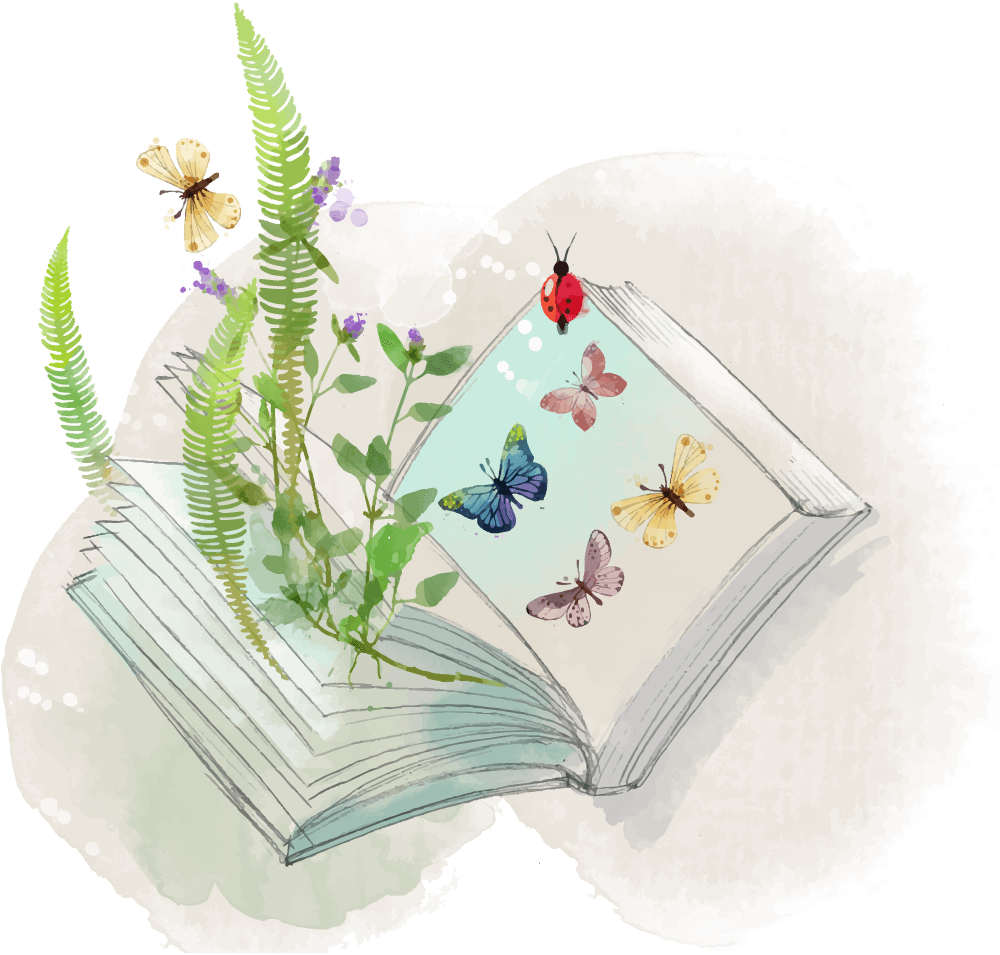 THANK YOU!
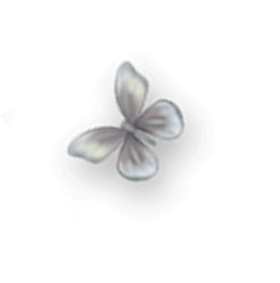 www.jpppt.com